"Семья и семейные ценности"
Классный час для учащихся 
5 класса
Цель:
Раскрыть роль семьи в жизни каждого человека
Задачи:
Раскрыть значение понятий «семья», «счастливая семья», «семейные ценности»;
Развивать стремление проявлять ответственность в семейных отношениях;
Создать комфортную ситуацию для творческого самовыражения учащихся, проявления активности;
Воспитывать уважительное отношение к родным и близким.
Отгадай загадку
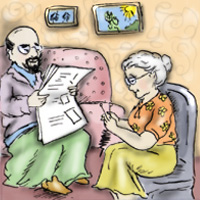 Кто на кухне с поварёшкойУ плиты всегда стоит,Кто нам штопает одёжку,Пылесосом кто гудит?
Кто на свете всех вкуснееПирожки всегда печёт,Даже папы кто главнееИ кому в семье почёт?
С кем же я ходил на пруд?
Там у нас рыбалка,
Только рыбы не клюют,
Что, конечно, жалко!
Дня четыре или пять
Не приносим рыбы…
Скажет бабушка опять: 
«И на том спасибо»!
(бабушка)
(дедушка)
Кто любовью согревает,Всё на свете успевает,
Даже поиграть чуток?Кто тебя всегда утешет,И умоет, и причешет, Кто заботится о вас,Hе смыкая ночью глаз?
Он всё может, всё умеет,
Всех храбрее и сильнее,
Штанга для него как вата,
Ну, конечно, это - …
папа
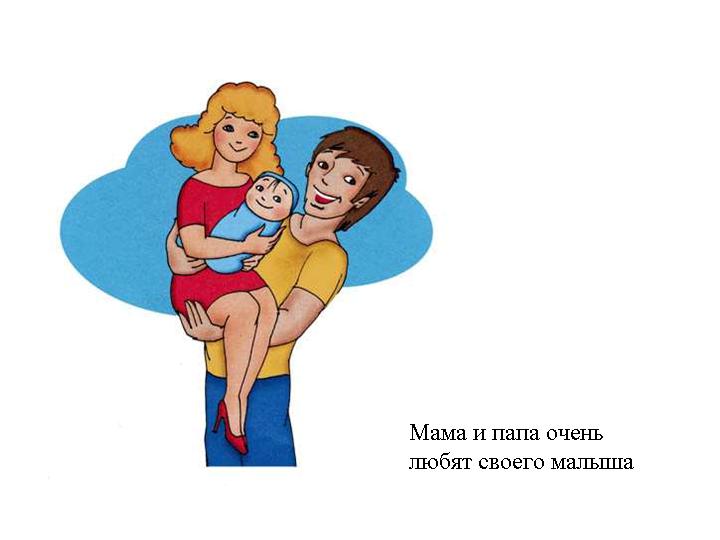 мама
Это маленькое, пищащее, доставляющее много хлопот существо, но его очень любят…
ребёнок
"Семья - это та среда,
где человек должен учиться творить добро"
В. Сухомлинский
Что такое семья?
Какая семья называется счастливой?
Что такое семейные ценности?
Что такое семья?
«Семья – группа живущих вместе 

близких родственников».


			(Толковый  словарь 
			С.И. Ожегова и Н.Ю. Шведовой)
Что такое семейные ценности?
Это общие интересы всей семьи: это любовь, верность, доверие, уважение, понимание, дом, дети. 
Семейные ценности 
не передаются по наследству; 
их нельзя купить, а можно только беречь как зеницу ока.
Выбери семейные ценности
Ненависть
Дружба
Болезнь
Ссора
Любовь
Вражда
Здоровье
Добро
Счастье
Уют
Согласие
Чистота
Спокойствие
Грубость
Закончи  пословицу
нет
Где любовь да совет, там и горя … 
Где мир и лад, не нужен и … 
Лучший клад, когда в семье … 
В гостях хорошо, а дома … 
В своём доме и стены … 
В семье разлад, так и дому … 
Доброе братство лучше … 
Вся семья вместе, …
клад
лад
лучше
помогают
не рад
богатства
так и душа на месте
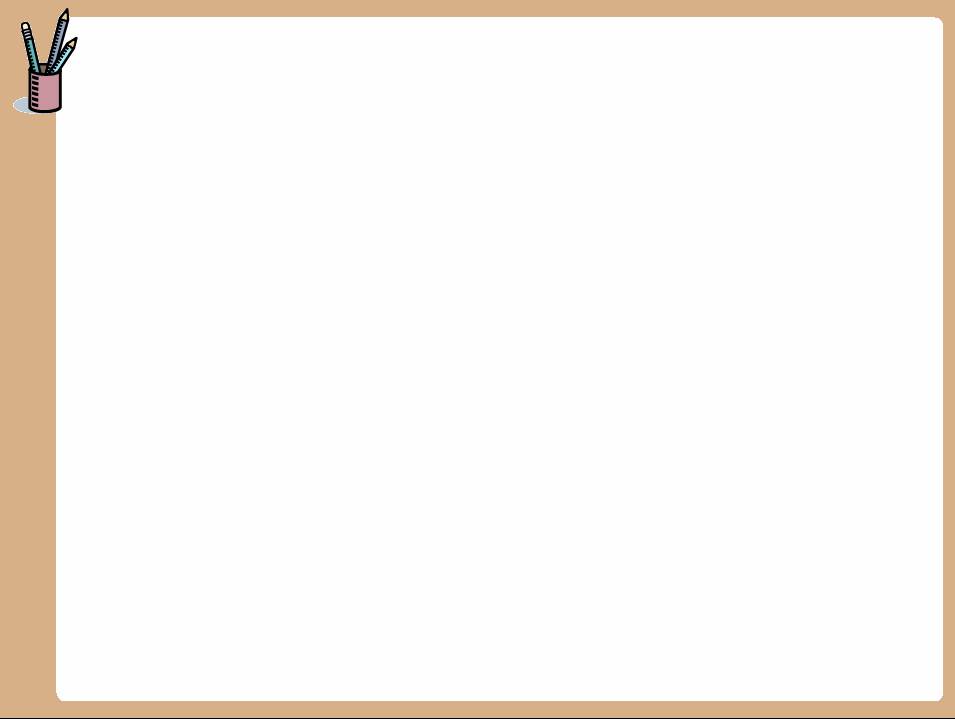 любовь
доверие
понимание
М
А
М
А
Я
П
А
П
А
Б
Д
Б
С
любить свою семью
грубить
А
Е
Р
Е
Б
Д
А
С
огорчать
быть внимательным
У
У
Т
Т
ругаться
Ш
Ш
Р
заботливым
К
К
А
помогать
предавать
А
А
кров
начало начал
очаг
причал
крепость
И в шутку и всерьёз
1. Какое выражение стало символом большой семьи:
а) Трое в лодке;
б) Четверо за компьютером;
в) Пятеро в ванной;
г) Семеро по лавкам.

2. Есть буквенная семья, в которой, согласно многочисленным стихам, 
«33 родных сестрицы». Что это за семья?
алфавит
3. Цветок – символ семьи.
 
4. Какое растение олицетворяет собой одновременно и родного, и приёмного родственника?


5. О какой русской игрушке эта цитата: «Она олицетворяет идею крепкой семьи, достатка, продолжения рода, несёт в себе идею единства»?
ромашка
мать-и-мачеха
о матрёшке
6. Как звучит русская «фруктовая» пословица о том, кто унаследовал плохое, неблаговидное поведение от отца или матери?


7. Какую погоду не в силах предсказать синоптики?

8. На Руси, когда вся семья собиралась за новогодним столом, дети связывали ножки стола лыковой верёвкой. Что символизировал этот новогодний обычай?
«Яблоко от яблони недалеко падает»
в доме
это означало, что семья в наступающем году будет крепкой и не должна разлучаться
Что на свете всего дороже?
Семья.
А что значит семья?
Это – семь я.
Без чего не может быть она?
Без папы, мамы и меня.
А чем же скреплена она?
Любовью, заботой и теплом.
Ведь все мы связаны семьёй.
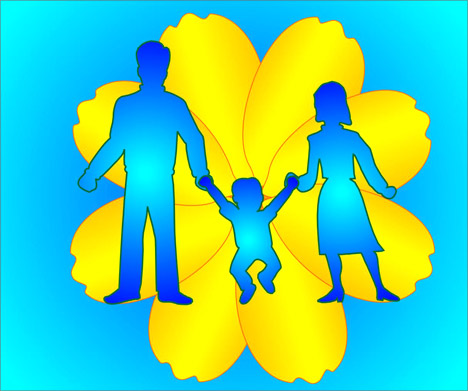 Пусть всё это только игра,
Но ею сказать мы хотели:
Великое чудо семья!
Нет в жизни важнее цели!
Храните её! Берегите!
Спасибо за урок!